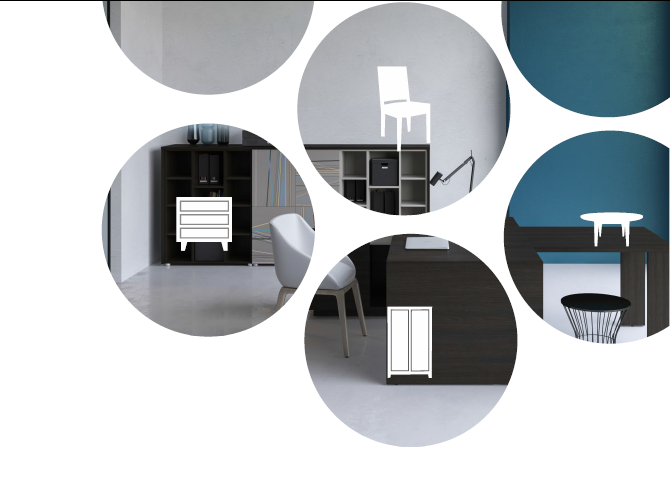 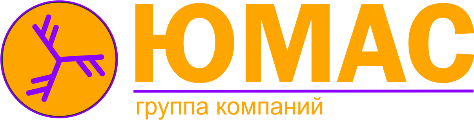 Мебель для дома, офиса, отелей и специальных проектов
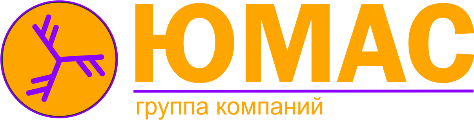 ГРУППА КОМПАНИЙ «ЮМАС»-
ПРОИЗВОДИТЕЛЬ
2 мебельные фабрики в России.
Производство кресел и стульев в России и Китае.Эксклюзивный представитель итальянских фабрик.
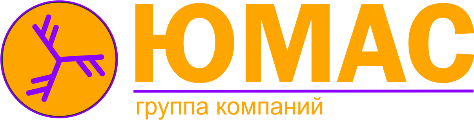 ПОЧЕМУ «ЮМАС»:
Более 25 лет специализации на офисной и домашней мебели.
Прямые поставки от производства и гарантия лучших цен без посредников. 
Широкий логистический комплекс (5 000 м2 ) - 80% складской запас.
Бесплатный 2D, 3D дизайн-проект и тест-драйв мебели. 
Ориентация персонала на бескомпромиссно высокий уровень качества продукции и обслуживания наших клиентов.
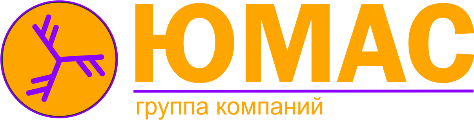 БРЕНД «ЮМАС» СЕГОДНЯ
Более 4 000 моделей мебели для дома, офиса и гостиниц.Мебель разных стилей и направлений: классика, модерн, фьюжн и др.Более 130 квалифицированных специалистов.Расширенная гарантия: до 2 лет на мебель и до 5 лет на кресла.Международный  сертификат менеджмента качество ISO 9001.
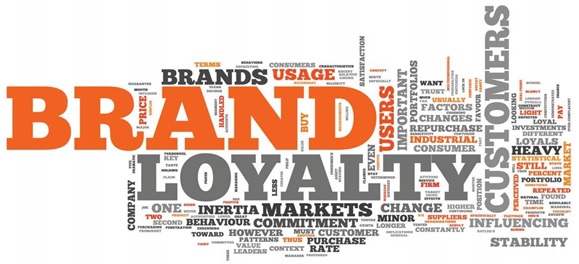 ПРОИЗВОДСТВО
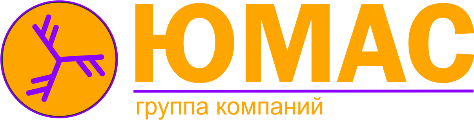 Площадь собственных производственно-складских помещений – порядка 5 000 м2. 
Производственные мощности составляютоколо 250 тонн в месяц.
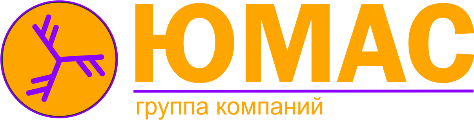 ПРОИЗВОДСТВО
12 автоматических станков и ряд производственных комплексов.
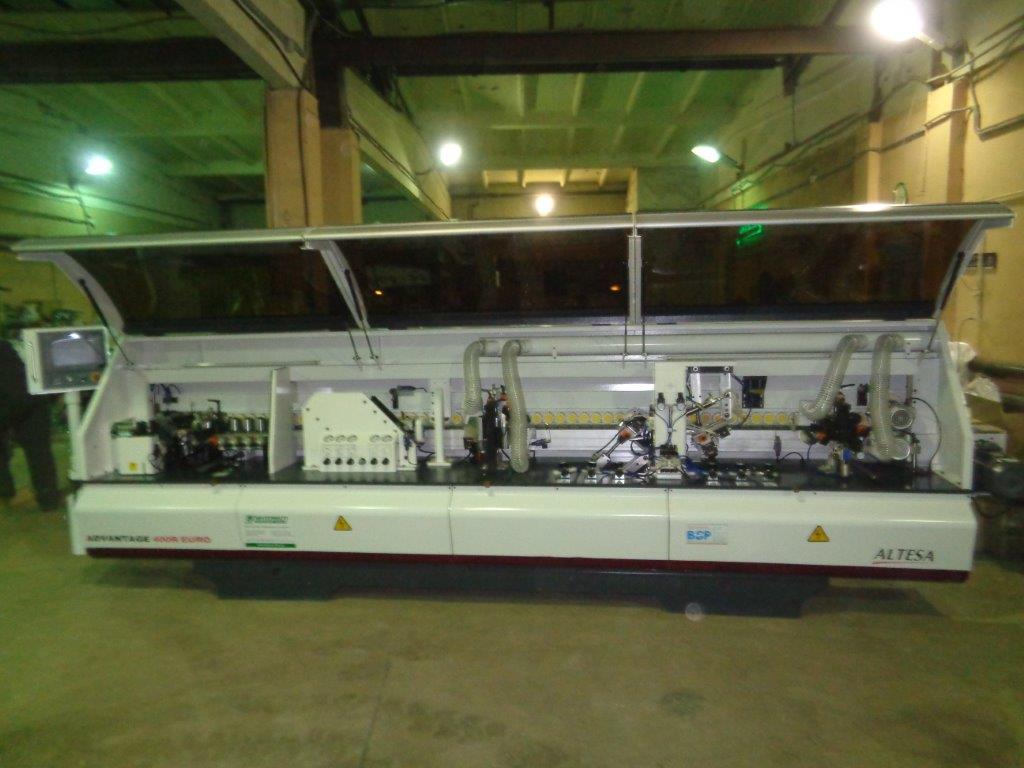 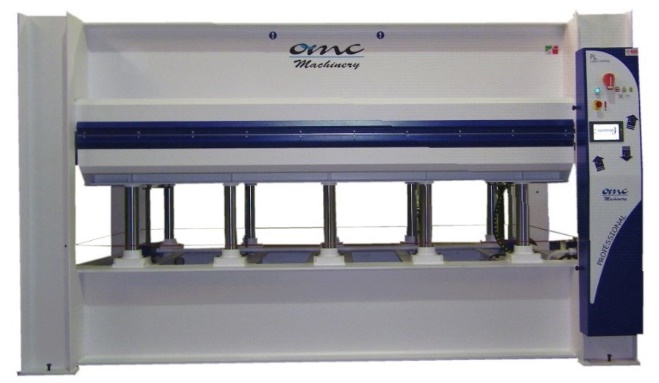 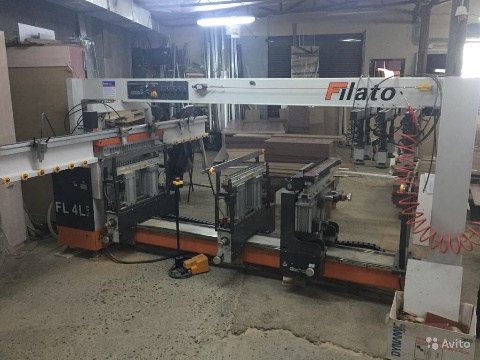 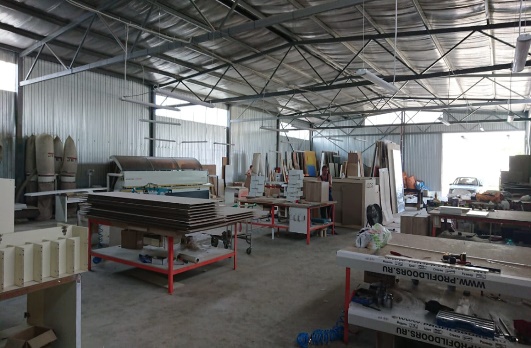 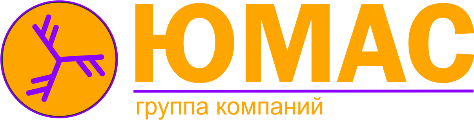 МАТЕРИАЛЫ И КОМПЛЕКТУЮЩИЕ
Все элементы коллекций изготавливаются из высококачественных современныхматериалов, экологически чистых и безопасных для здоровья человека.Мы используем материалы и комплектующие от ведущих европейских поставщиков.
Ламинированная ДСтП класса Е1и MDF производства концерновEGGER, KRONOSPAN.
Пленки производства компанийRENOLIT, HORNSHUCH,GISLAVED.
Кромочные материалы из ABSпроизводства компанийREHAU, DOLLKEN,TERMOPLAST, POLKEMIC.
Фурнитура производства компанийHETTICH, HAFELE, EMUCA, GTV,ZOBAL, GAMET, SISO, MUZZIN.
НАДЕЖНЫЕ МАТЕРИАЛЫ - ДОЛГОВЕЧНАЯ МЕБЕЛЬ!
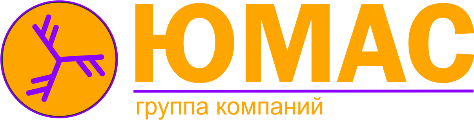 ЧТО МЫ ПРЕДЛАГАЕМ
Компания «ЮМАС» разрабатывает и выпускает первоклассную мебель для дома (спальни, детские, гостиные и прихожие), офиса и гостиниц.
Мебель «ЮМАС» отличается стильным дизайном, функциональностью, надежностью и высоким качеством.
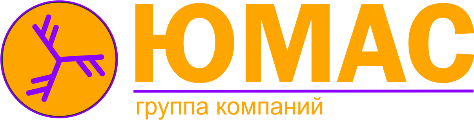 СПАЛЬНИ
Коллекции: Марика, Леона, Шарми, Адеми.
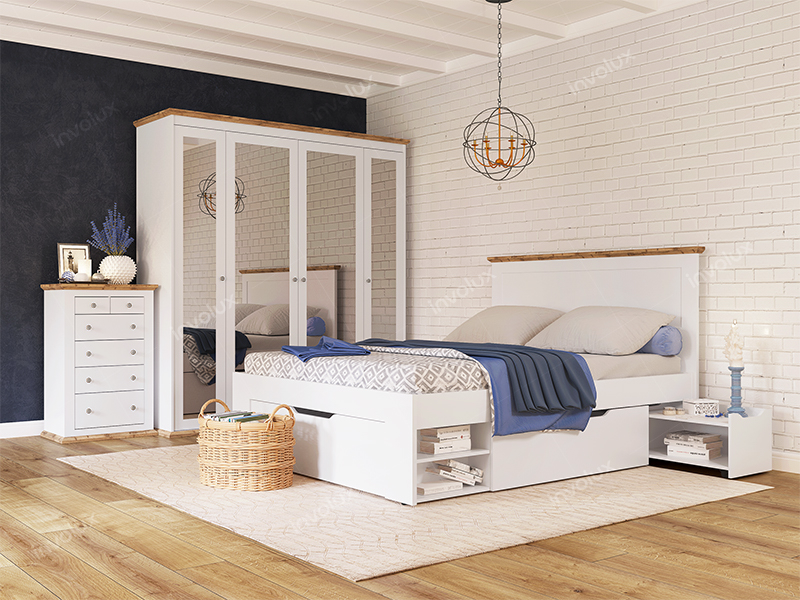 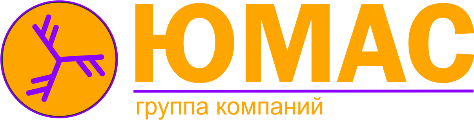 ДЕТСКИЕ И МОЛОДЕЖНЫЕ
Коллекции: Брауни, Адеми, Блэйк, Дюшес, Мегаполис, Солнечный город, Соня.
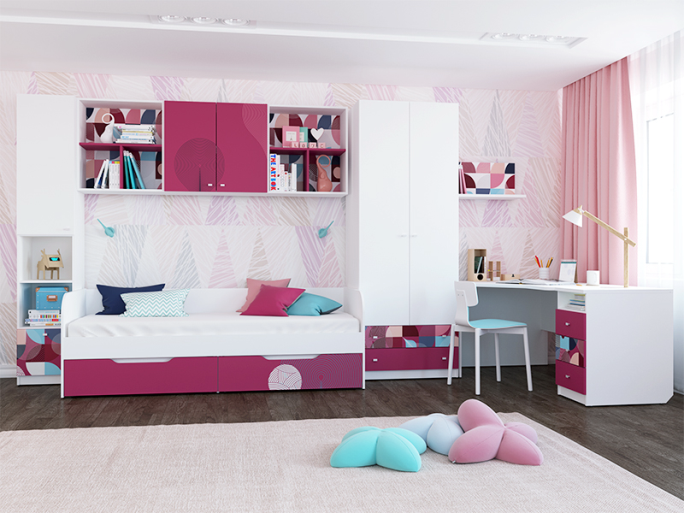 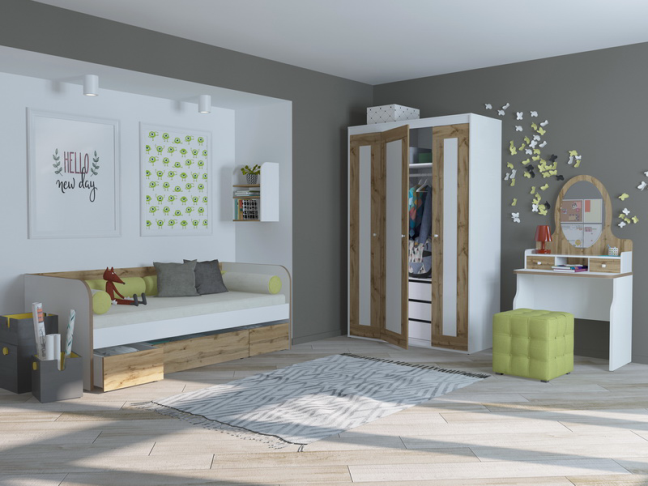 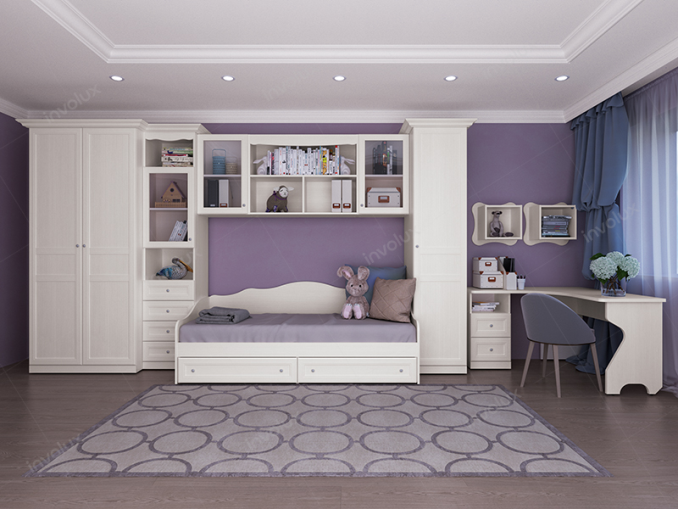 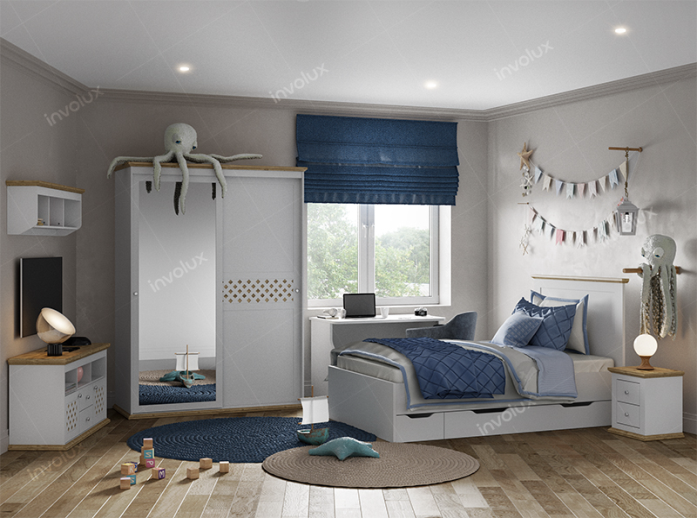 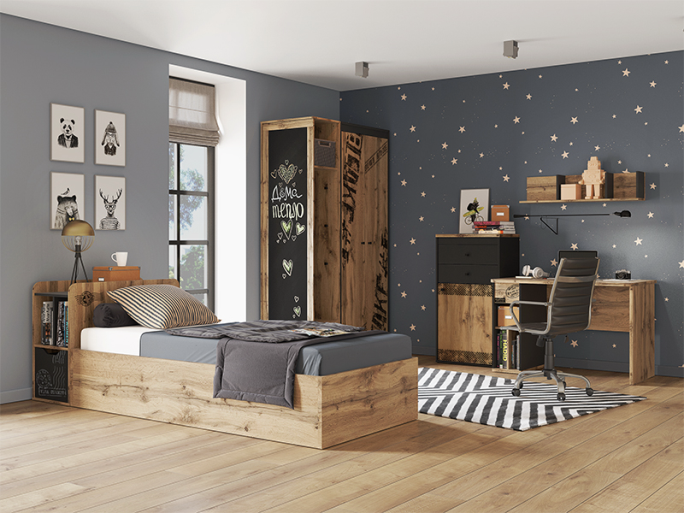 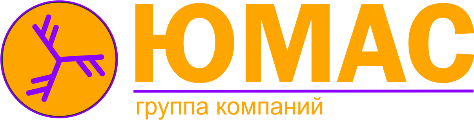 ГОСТИНЫЕ
Коллекции: Мегаполис, Сан-Ремо, Адеми.
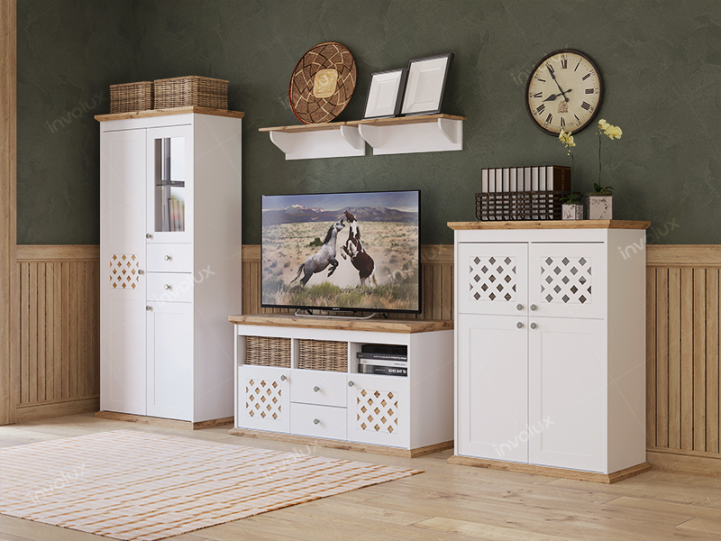 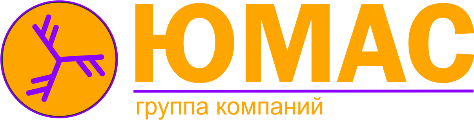 МЕБЕЛЬ ДЛЯ РУКОВОДИТЕЛЯ
Коллекции: Аккорд  Директор, Нортон, Оксфорд, Ричмонд, Смарт Директор, Танго Люкс, Вегас.
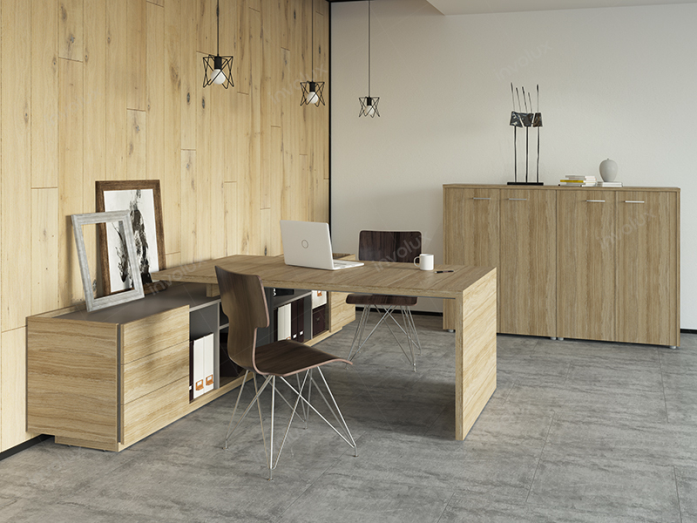 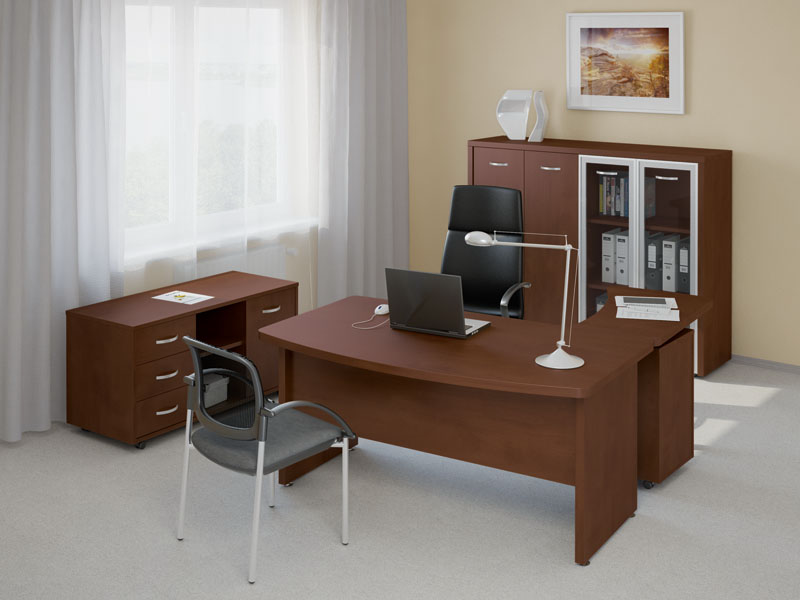 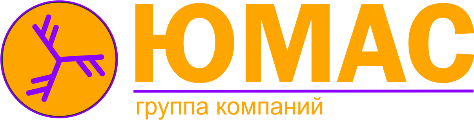 МЕБЕЛЬ ДЛЯ ПЕРСОНАЛА
Коллекции: Аккорд, Эрголайн, Смарт, Матрикс, Уно, Эрго, Ультра.
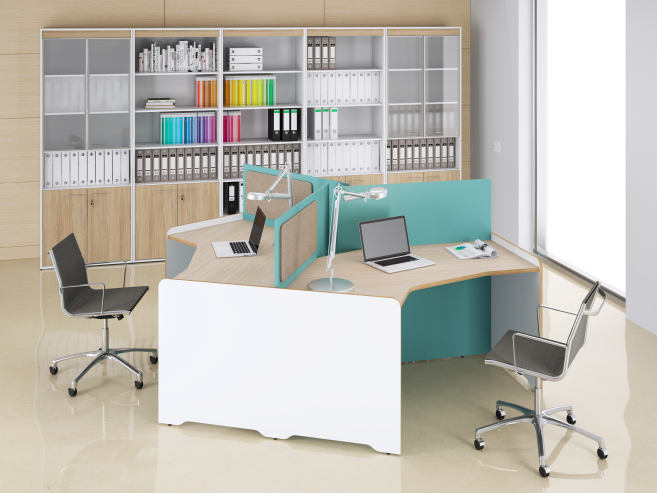 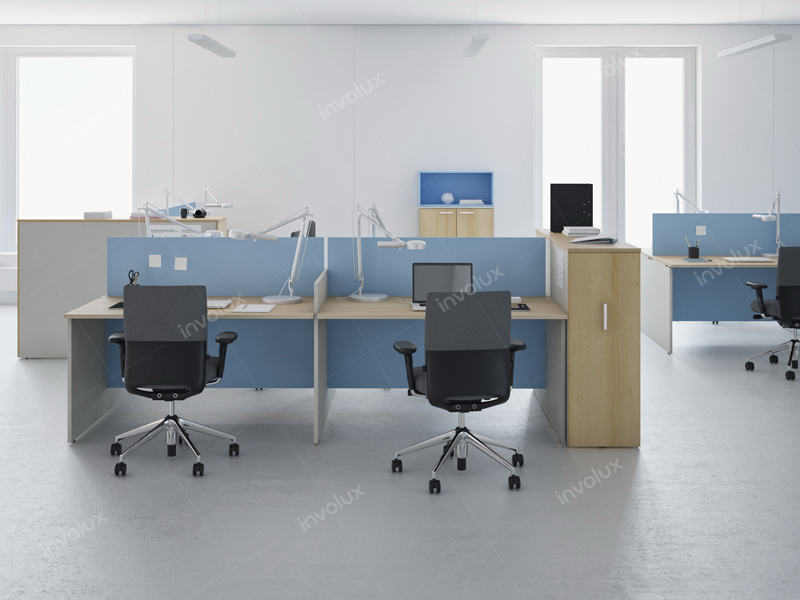 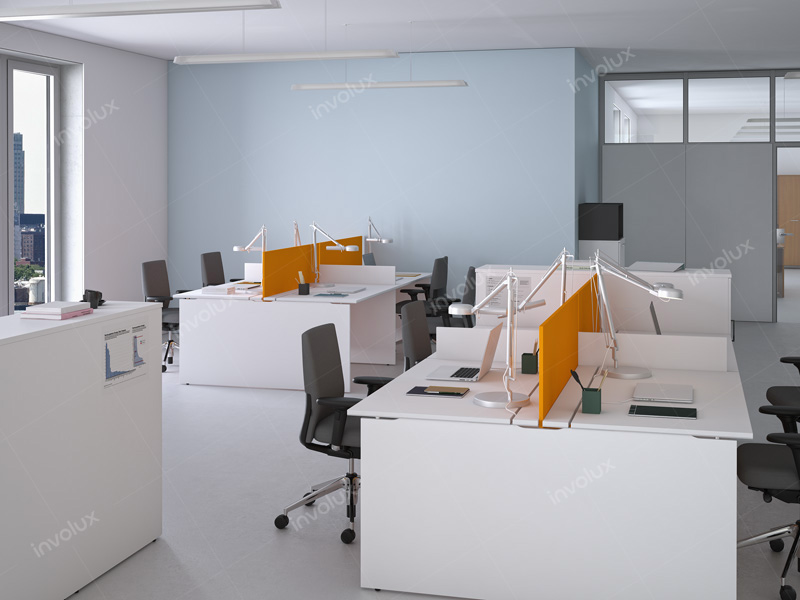 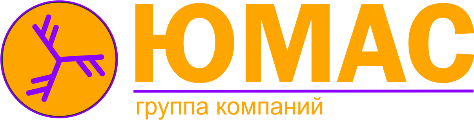 МЕБЕЛЬ ДЛЯ ПЕРСОНАЛА
Коллекции: Аккорд, Эрголайн, Смарт, Матрикс, Уно, Эрго, Ультра.
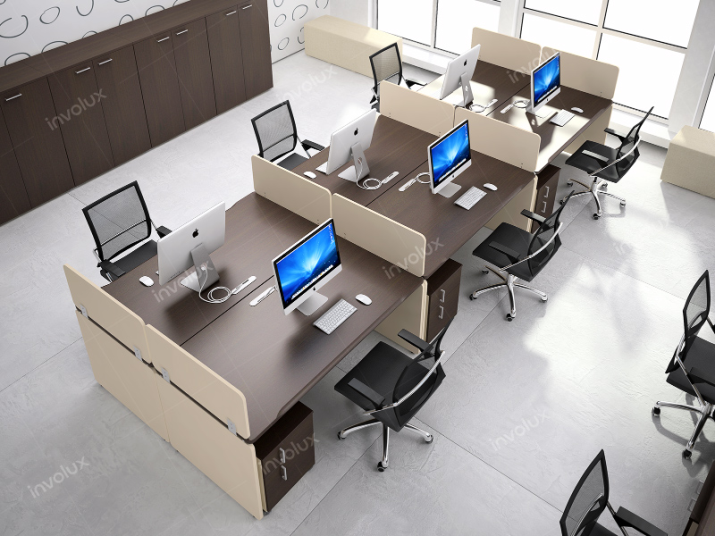 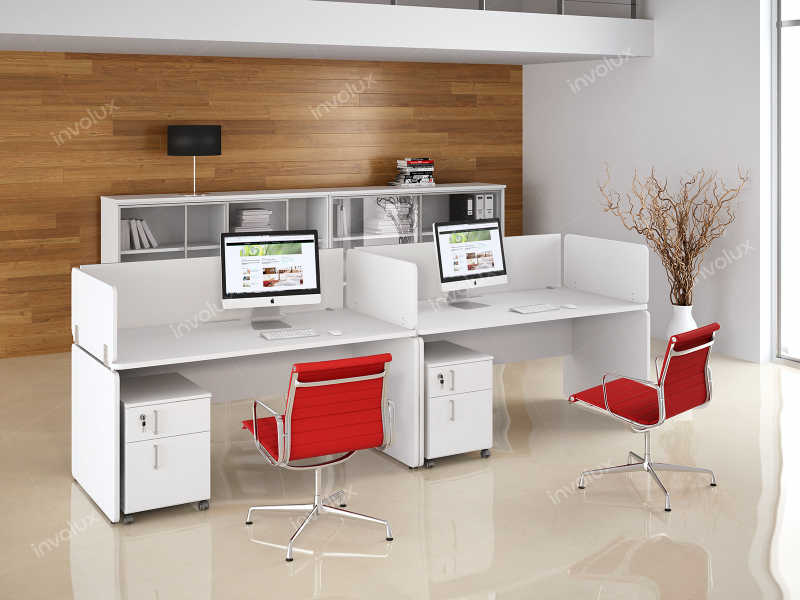 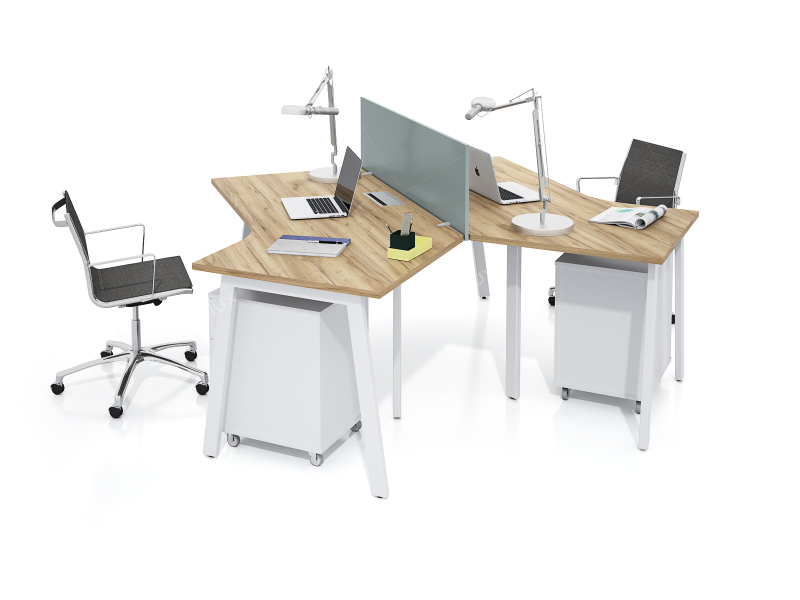 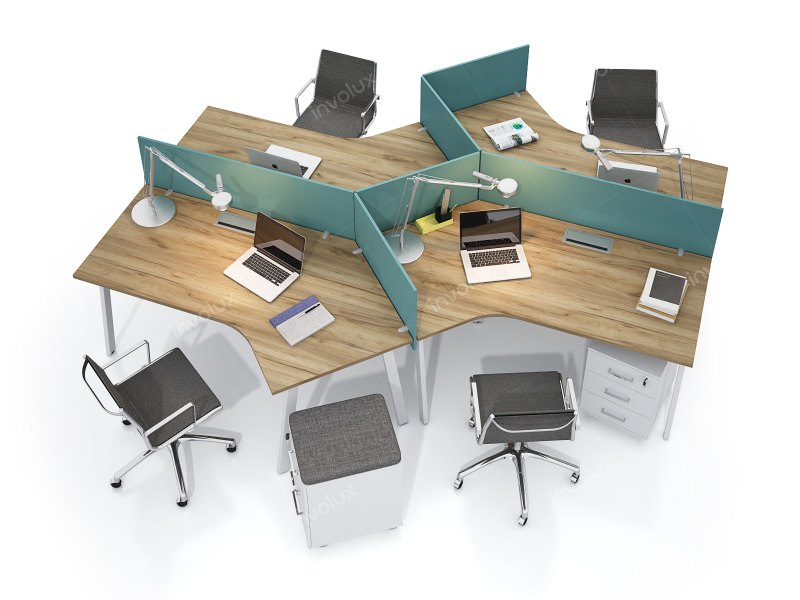 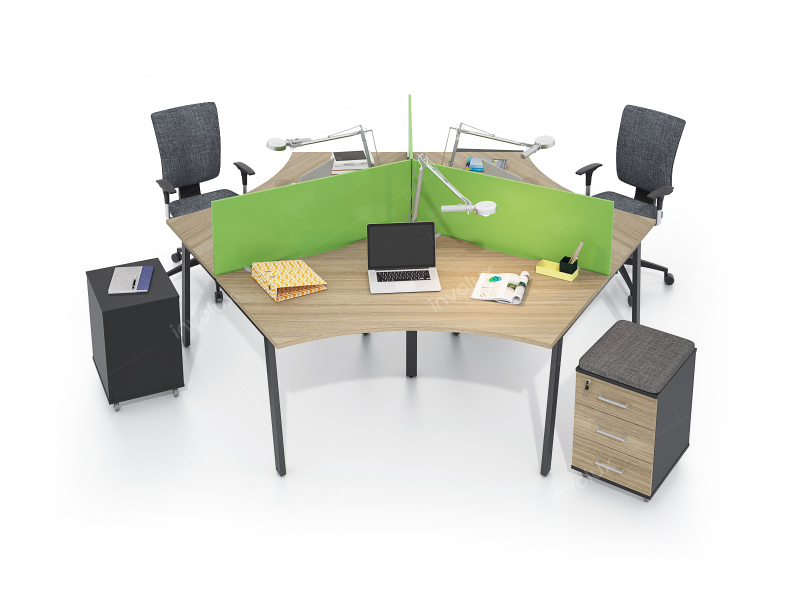 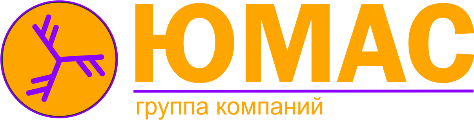 МЕБЕЛЬ ДЛЯ ПЕРЕГОВОРНЫХ
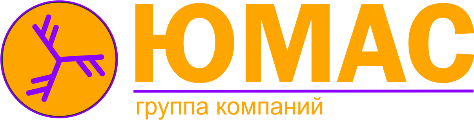 ПРИЕМНЫЕ
Коллекции: Аккорд ,  Эрго, Смарт.
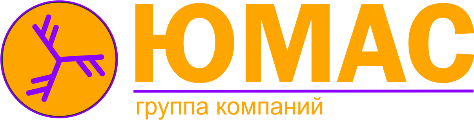 МЕБЕЛЬ ДЛЯ ГОСТИНИЦ
Коллекции: Капри, Леона, Марика, Меридиан.
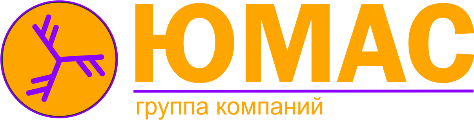 СПЕЦИАЛЬНЫЕ ПРОЕКТЫ
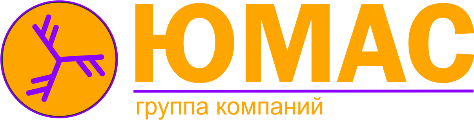 Мы будем рады видеть васв числе клиентов и надеемся на взаимовыгодное сотрудничество!
Ваш персональный специалист «ЮМАС»
Казаров Арсен -
главный специалист по работе 
с государственными заказчиками,
350080, Краснодарский край, г. Краснодар, 
ул. им. Демуса М.Н., д. 6, оф. 5 
+7(988)526-28-28+7(918)167-36-00
abk@umasmeb.ruumasmeb.ru
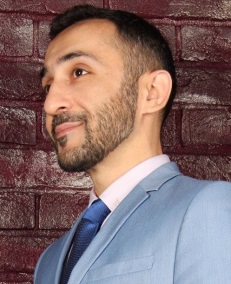 ОТ ИДЕИ ДО ВОПЛОЩЕНИЯ